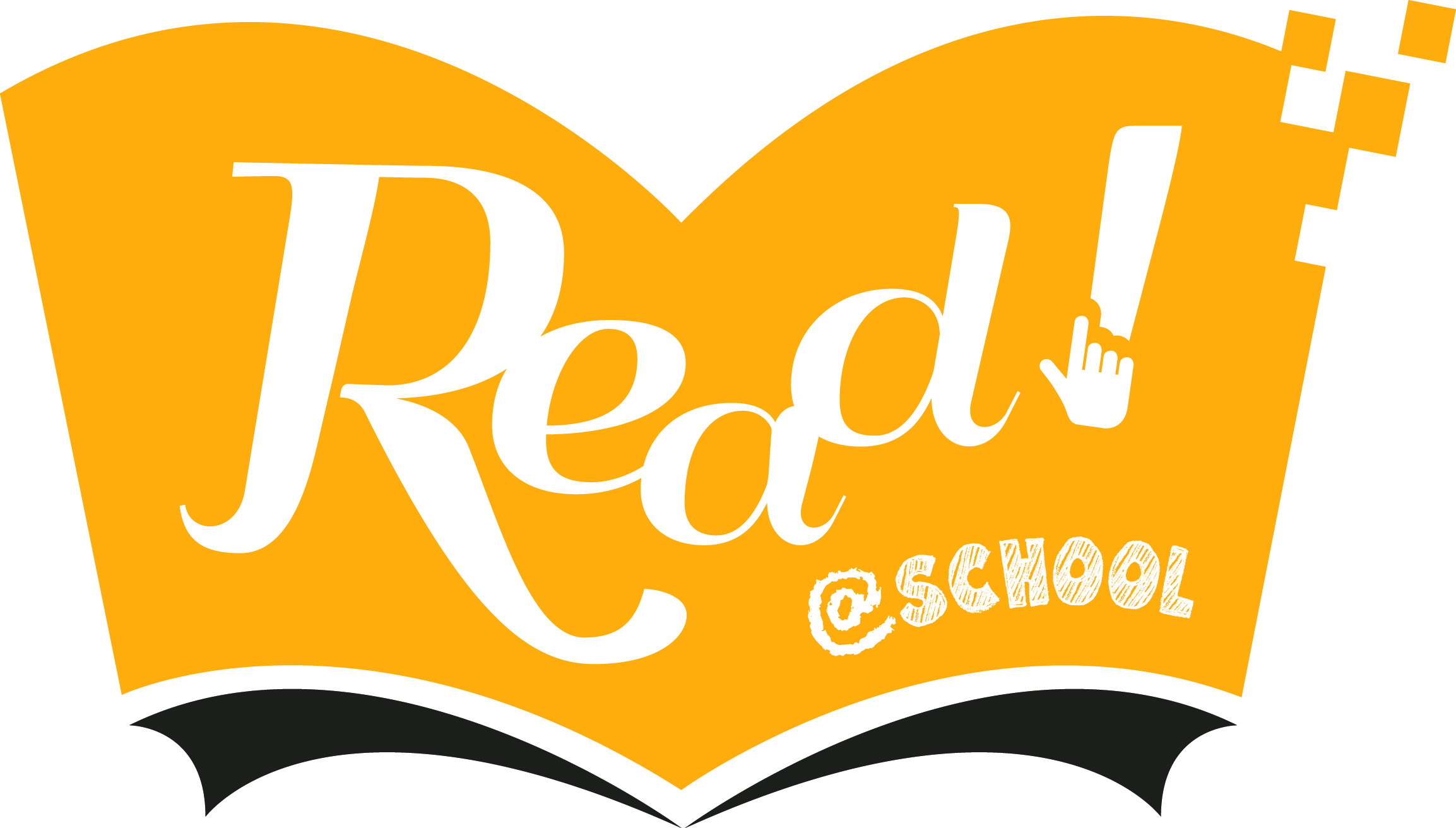 Presents
Read, Swap and Share
All rights reserved, National Library Board Singapore
Read Swap Share (RSS) Process
All rights reserved, National Library Board Singapore
[Speaker Notes: Facilitator to give out book & Read Swap Share (RSS) activity sheet
Students read book
Swap book to read
Do the RSS activity sheet based on 1 of the 2 books students have read.
Share!]
Rules
Listen to the Facilitator when he or she is talking
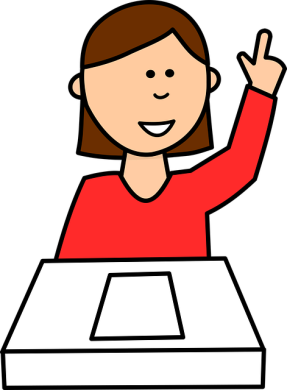 No snatching or choosing books
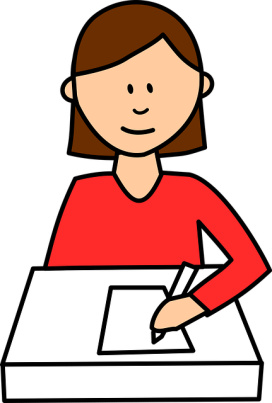 Do your work or reading silently
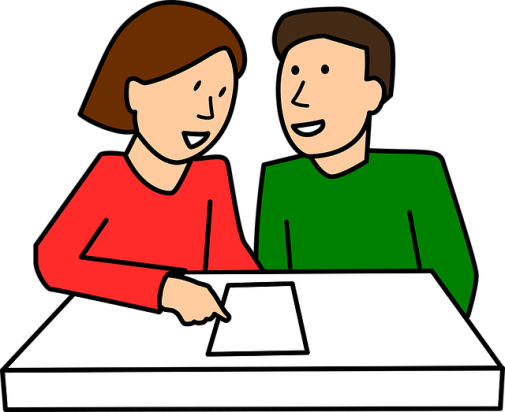 Raise your hand if you have any questions or need an extra book
Whisper during discussion
All rights reserved, National Library Board Singapore
Get into groups
Pair up
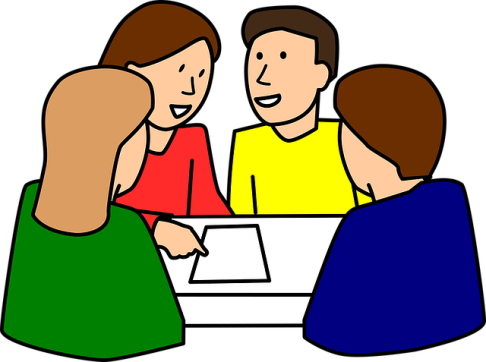 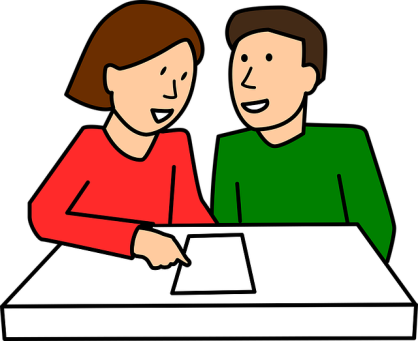 OR
All students are to bring their pencil case
All rights reserved, National Library Board Singapore
[Speaker Notes: Let’s pair up or get in groups!]
You should have:
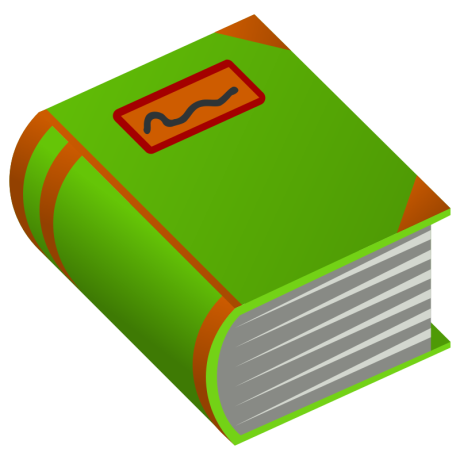 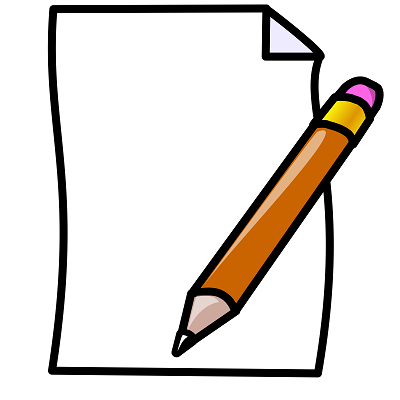 An activity sheet & a pen/pencil
A book
All rights reserved, National Library Board Singapore
Time for you to read your book!
All rights reserved, National Library Board Singapore
Swapping Time
Swap your book with your partner and read it.
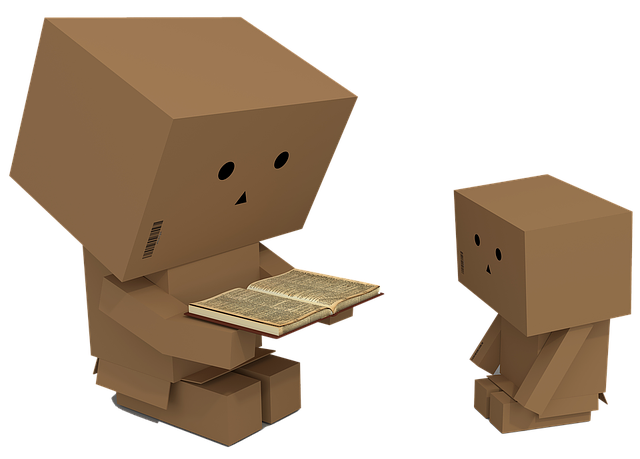 All rights reserved, National Library Board Singapore
Write your name, class and date on the activity sheet:
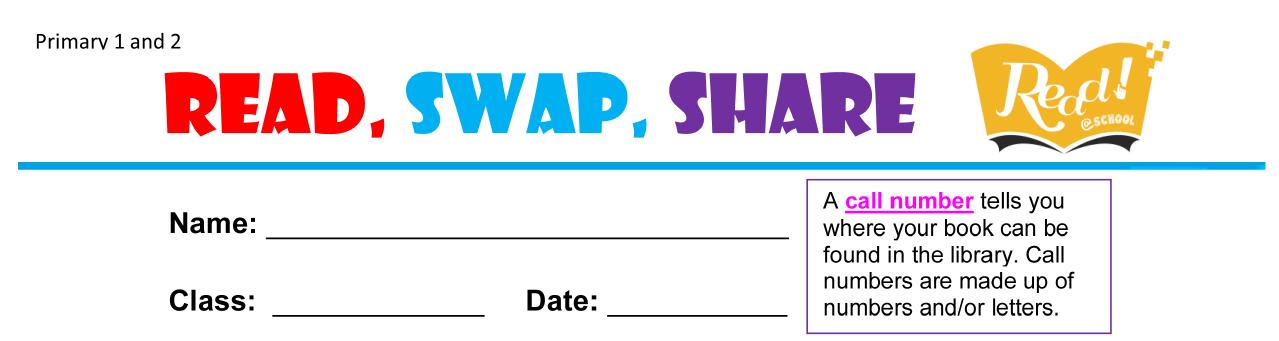 Mary Lee
9/4/2013
1 Hope
All rights reserved, National Library Board Singapore
What is the title of the book?
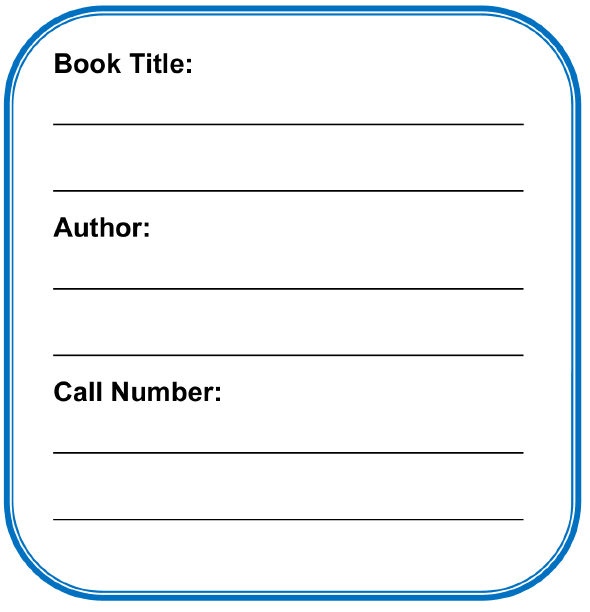 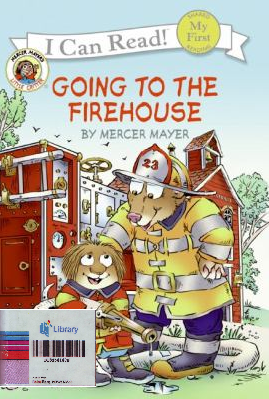 Going to the Firehouse
All rights reserved, National Library Board Singapore
More examples…
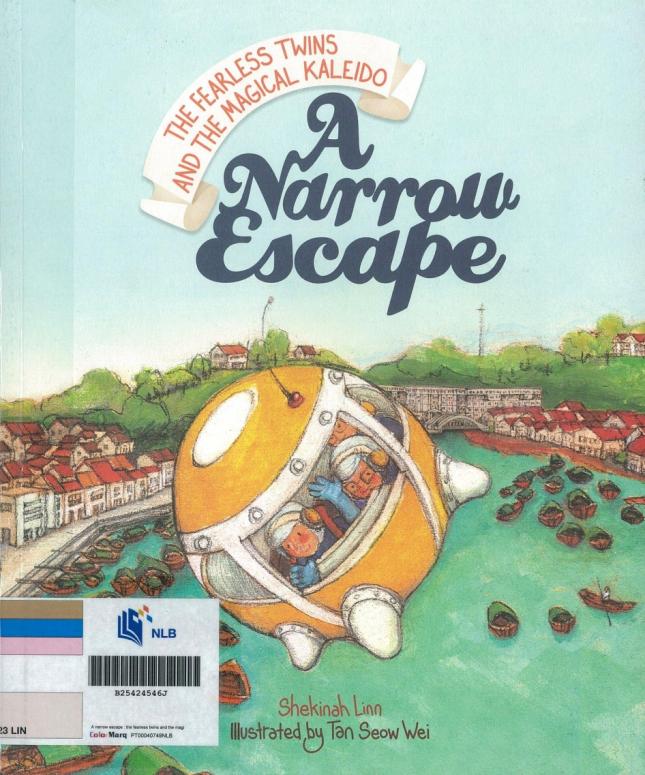 What is the title of the book?
Book title words are usually bigger than author’s name!
All rights reserved, National Library Board Singapore
Who is the author of the book?
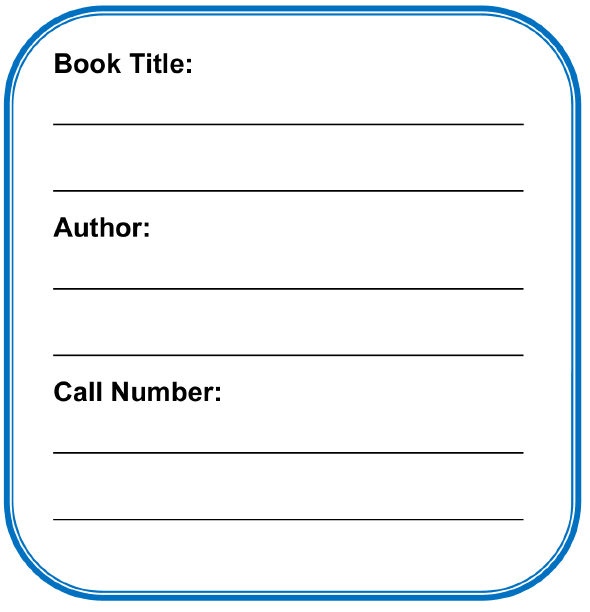 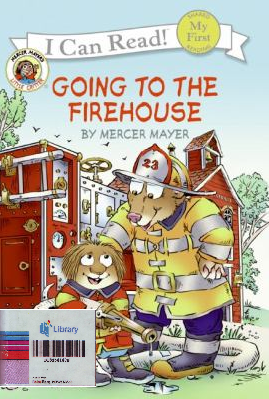 Mercer Mayer
All rights reserved, National Library Board Singapore
More examples…
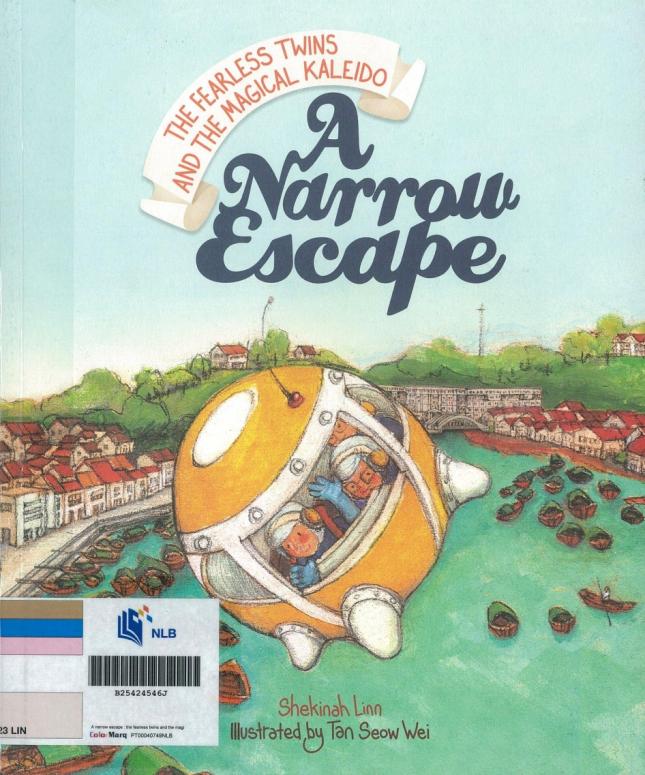 Who is the author of the book?
Shekinah Linn
OR
Tan Seow Wei
Answer: Shekinah Linn

“Illustrated by” means 
Tan Seow Wei drew the pictures in the book
All rights reserved, National Library Board Singapore
Where is the call number?
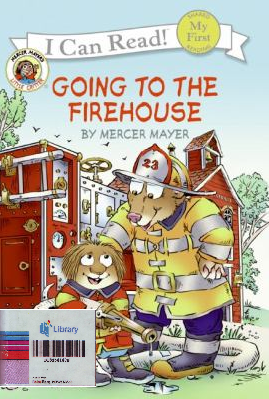 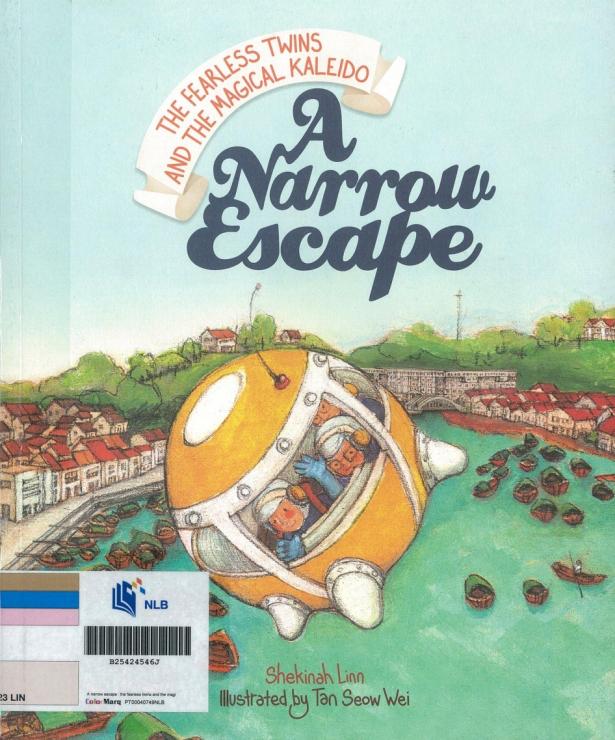 All rights reserved, National Library Board Singapore
What is the call number?
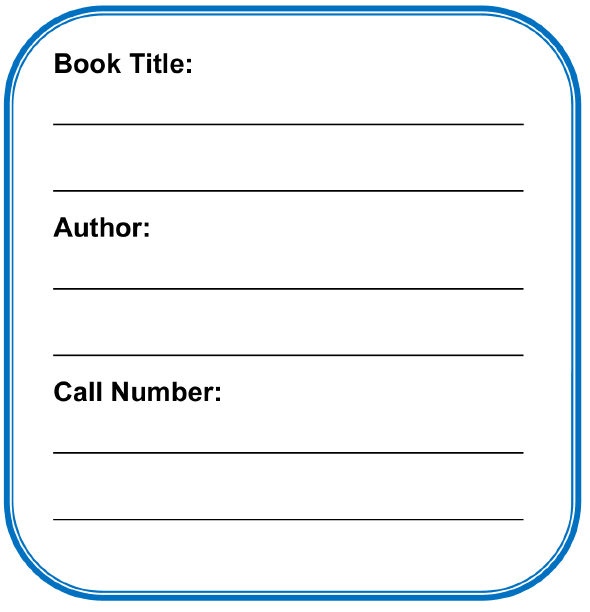 Old label
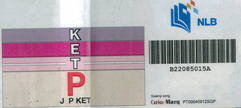 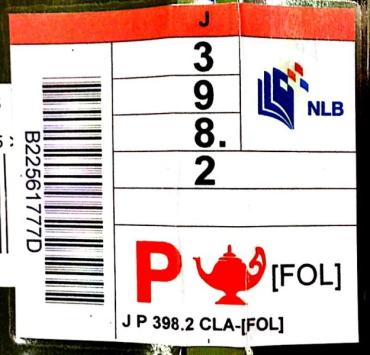 New label
JP KET
J P 398.2 MAC – [FOL]
J P 398.2 MAC – [FOL]
All rights reserved, National Library Board Singapore
Tell us more…
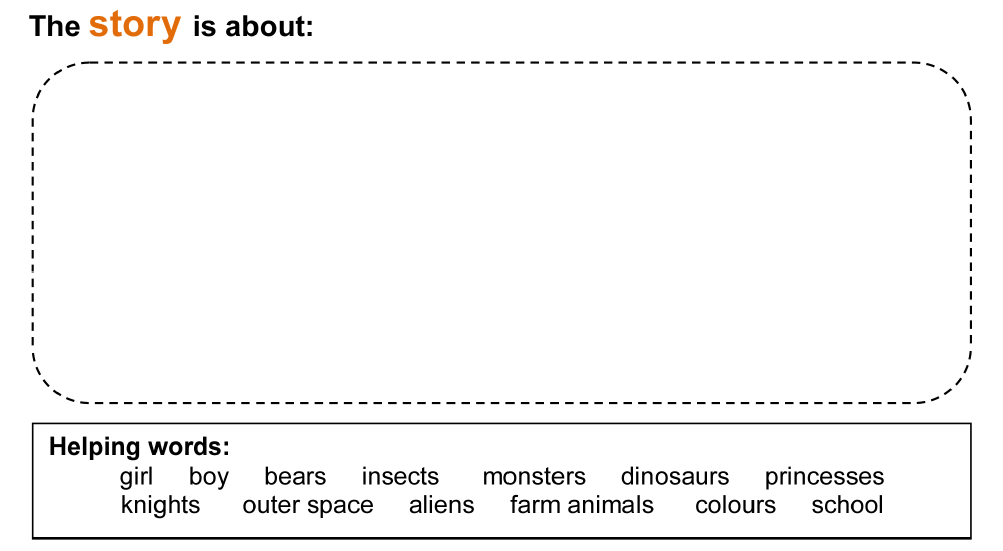 Animals playing games in a school.
All rights reserved, National Library Board Singapore
Tell us more…
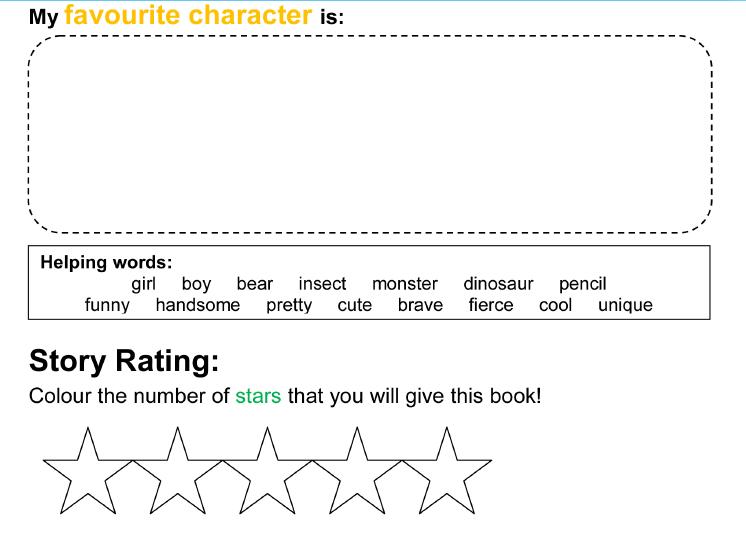 Dinosaur.
Because it can run very fast, and it roars!
All rights reserved, National Library Board Singapore
You can also draw…
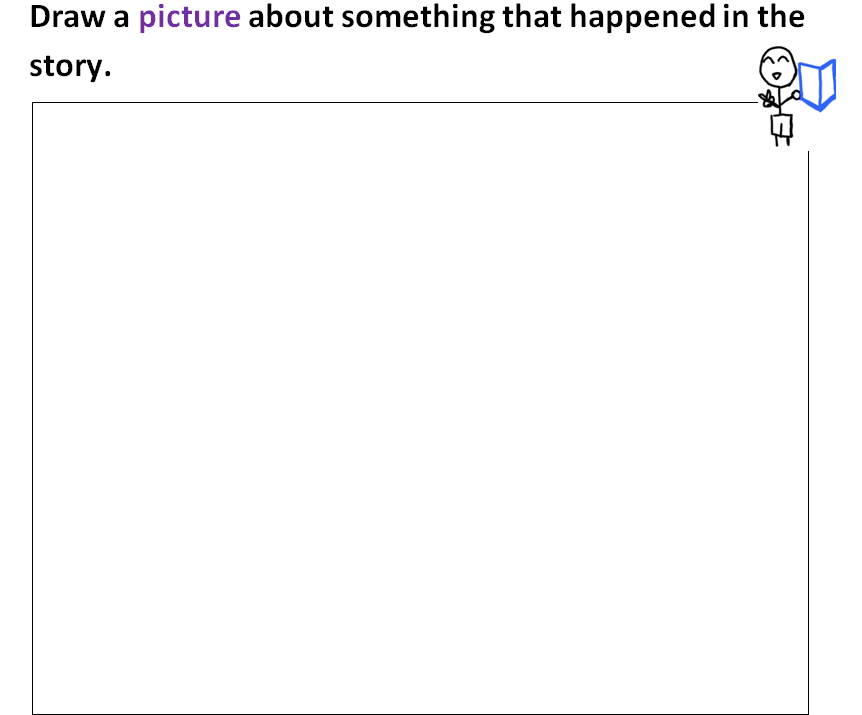 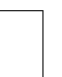 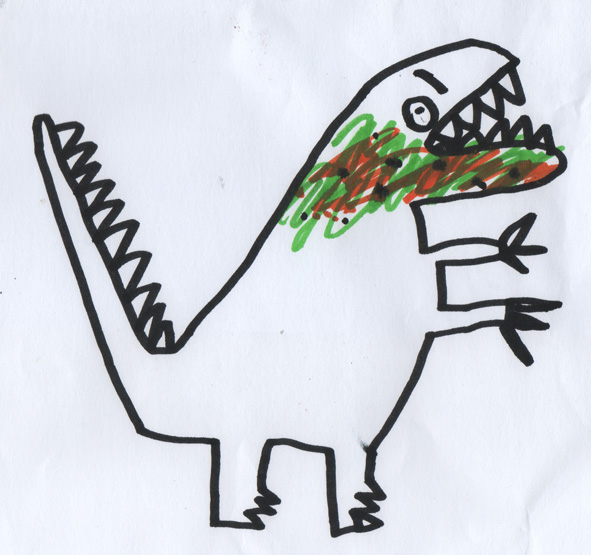 All rights reserved, National Library Board Singapore
[Speaker Notes: Recommended for Pri 1 and 2
http://artful-kids.com/blog/wp-content/uploads/2011/10/Dinosaur.jpg]
Sharing Time
In your pairs or groups, share what you have read and written!
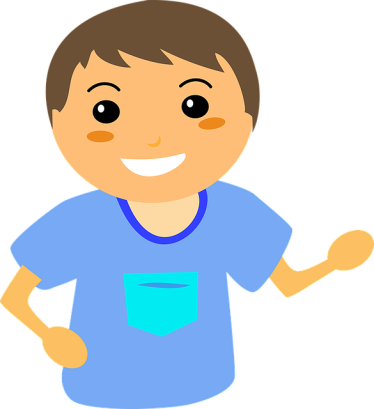 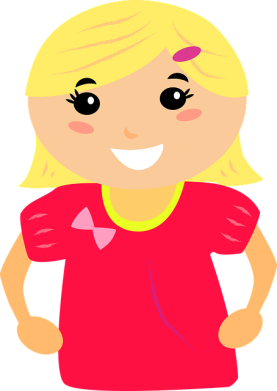 I loved it! What’s your favourite part?
I thought the book was fantastic!
All rights reserved, National Library Board Singapore
Pass the books back to the Facilitator
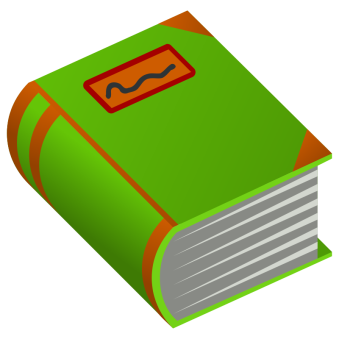 Keep the Activity Sheet or hand it in to the facilitator
All rights reserved, National Library Board Singapore
The End!
All rights reserved, National Library Board Singapore